Letiště Václava Havla Praha
Autor-Petr Beneš DL2
Vítám Vás u prezentace, která Vás dopraví až do nebe.
Počátek letectví v Čechách
ve 20. století počátek letectví
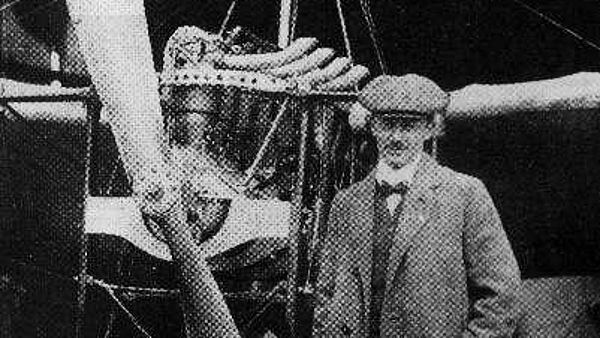 průkopník letectví Jan Kašpar
1. let uskutečněn v roce 1911 z Pardubic do Prahy
diváci obdivovali letectví jako obrovský pokrok a objev
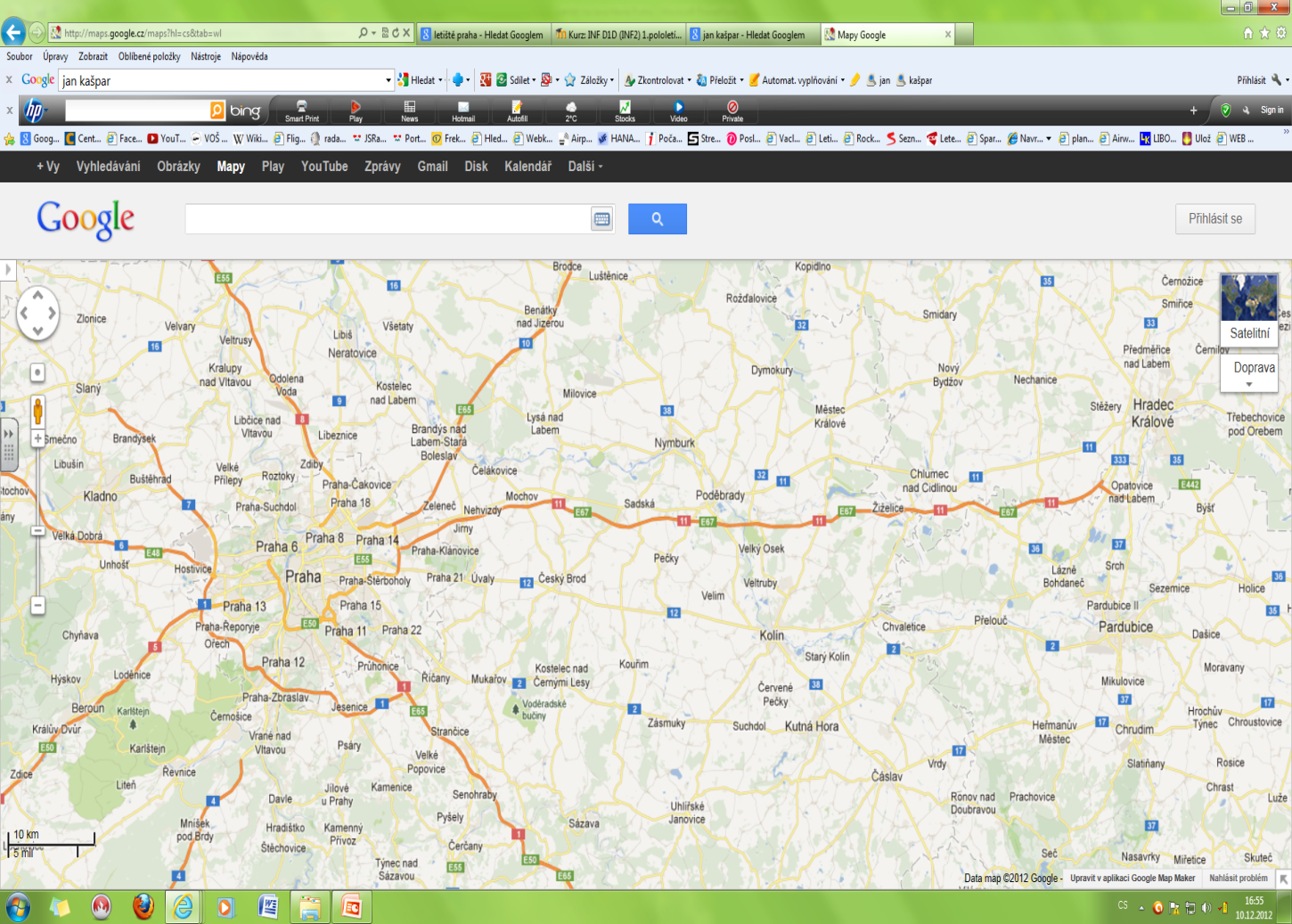 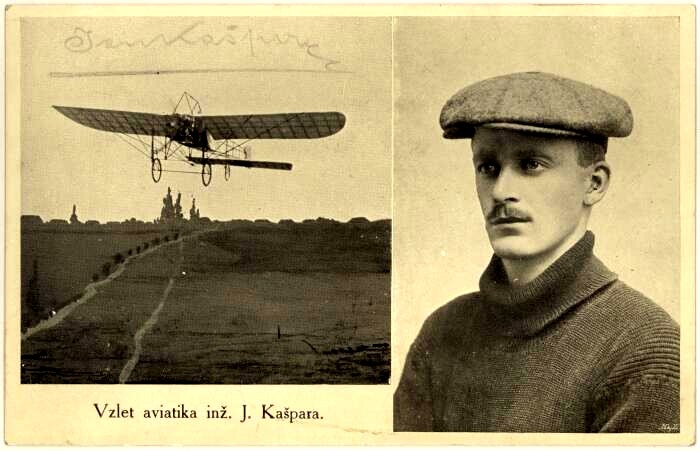 Kbelské letiště
bylo nutné vybudovat letiště v důsledku začátku letectví
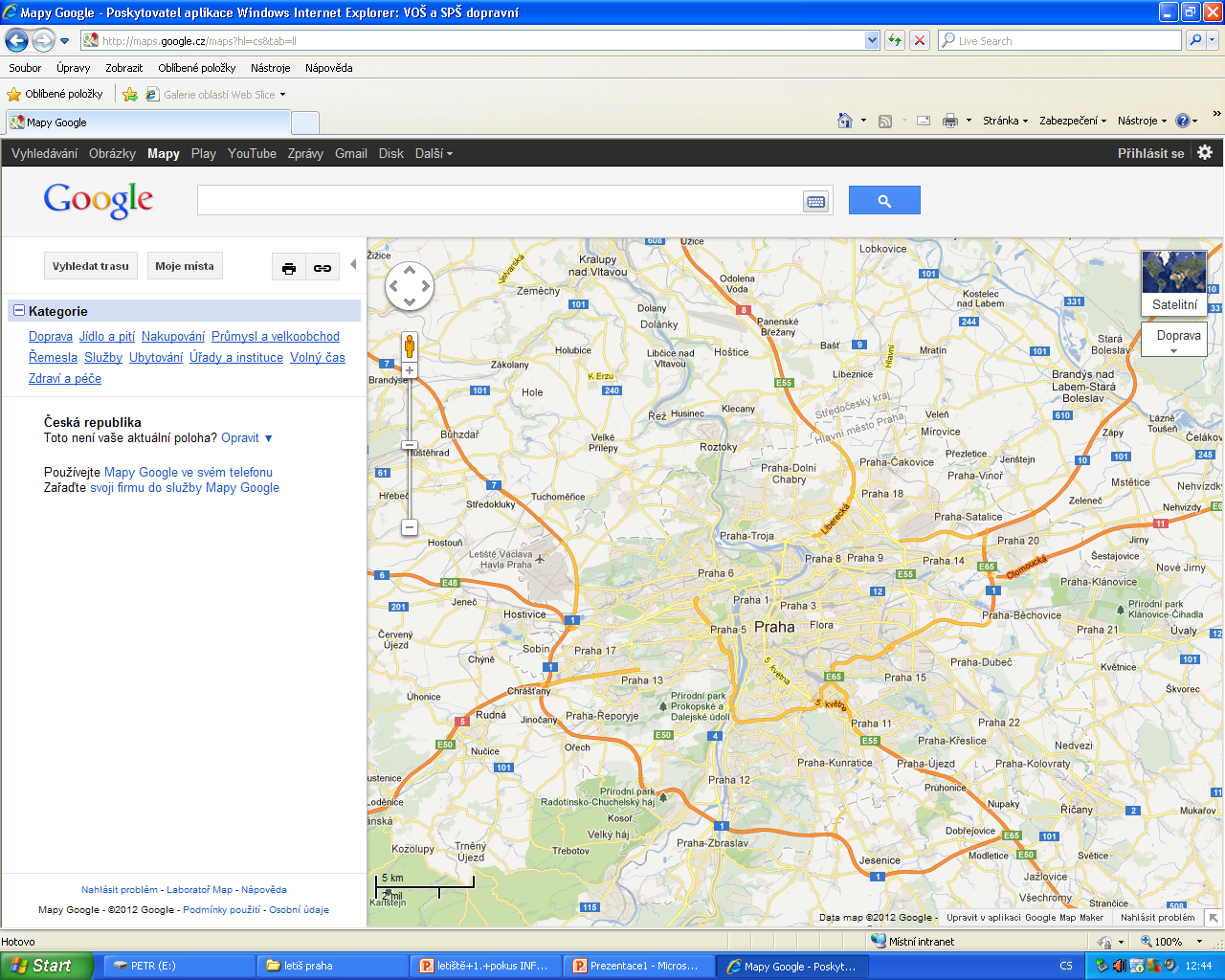 vybrán severovýchod Prahy
1919 – 1937 provoz pro civilní, vojenskou a sportovní leteckou dopravu
okolí letiště znemožňovalo jeho rozvoj
Zahájení výstavby Letiště Praha
(Starého letiště)
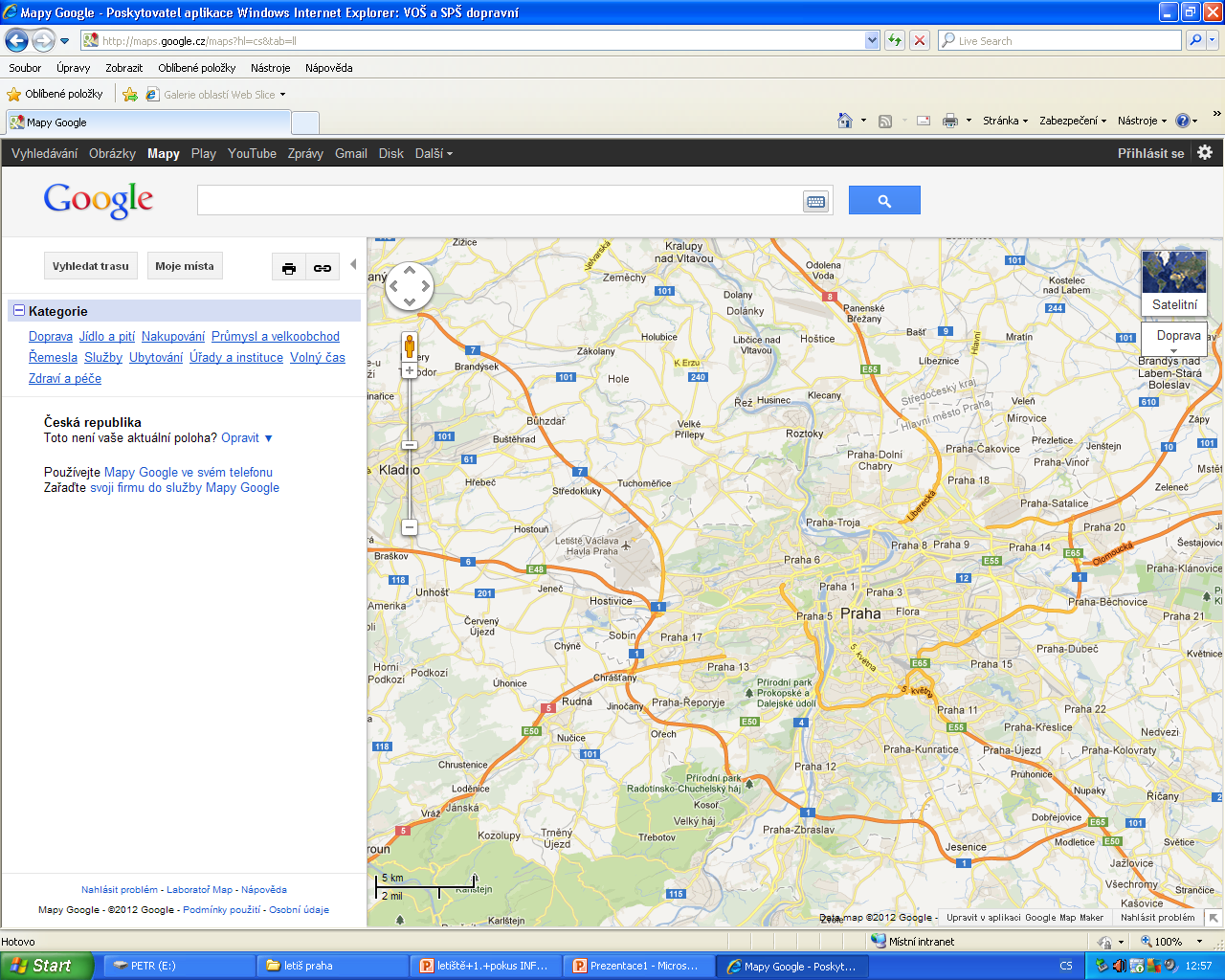 návrh 24. března 1929
Středokluky
Přední Kopanina
rozloha 108 ha
Ruzyně
byla investována částka 14 milionů korun
Hostivice
[Speaker Notes: přetočit]
2. světová válka
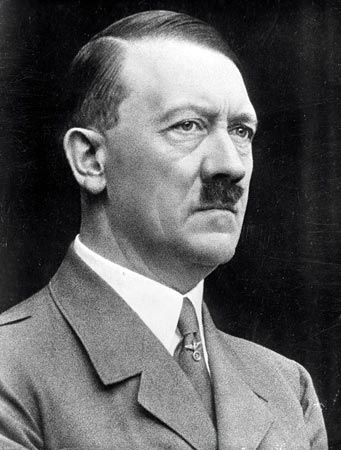 16. března 1939
Berlín – Praha - Vídeň
8. května 1945
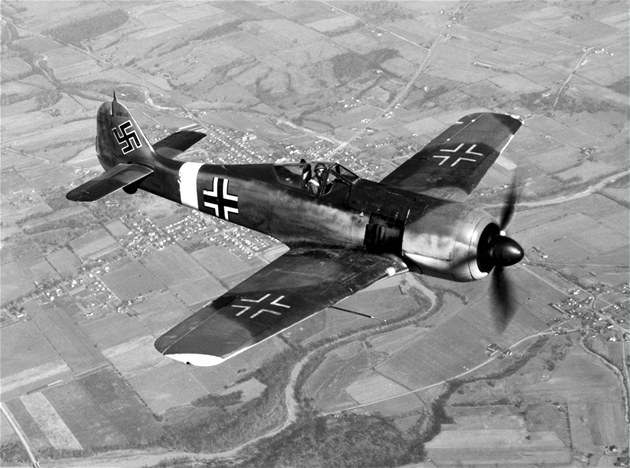 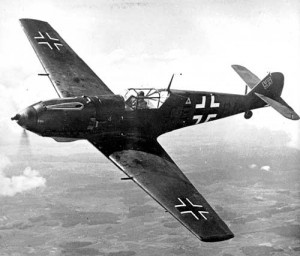 Výstavba letiště SEVER
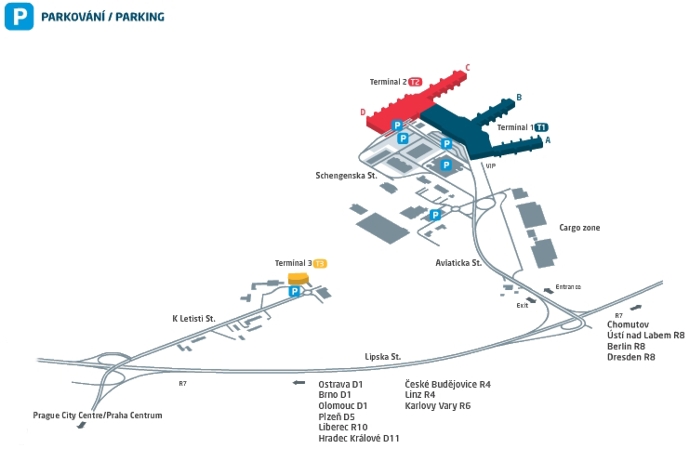 zvětšeno na 800 ha
1964 povolení k pracím
zahájení provozu v roce 1968
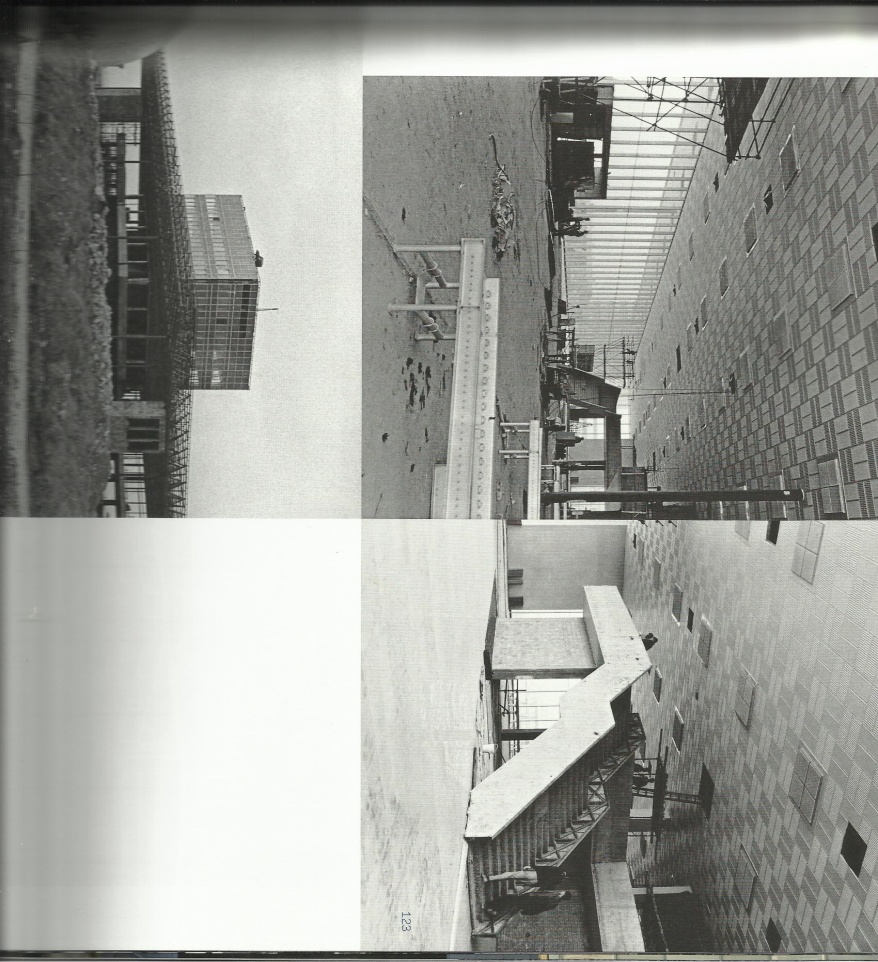 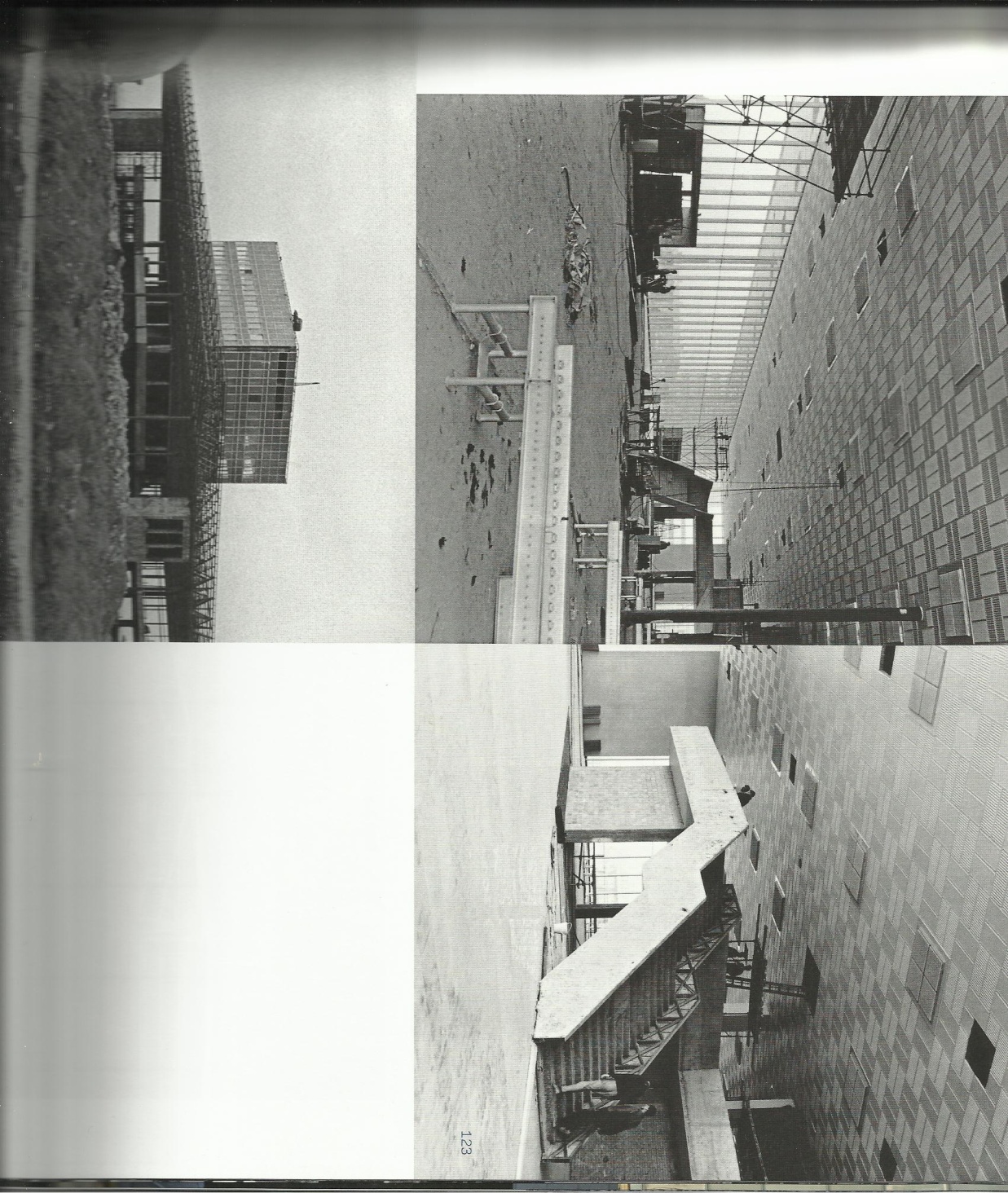 Letiště dnes
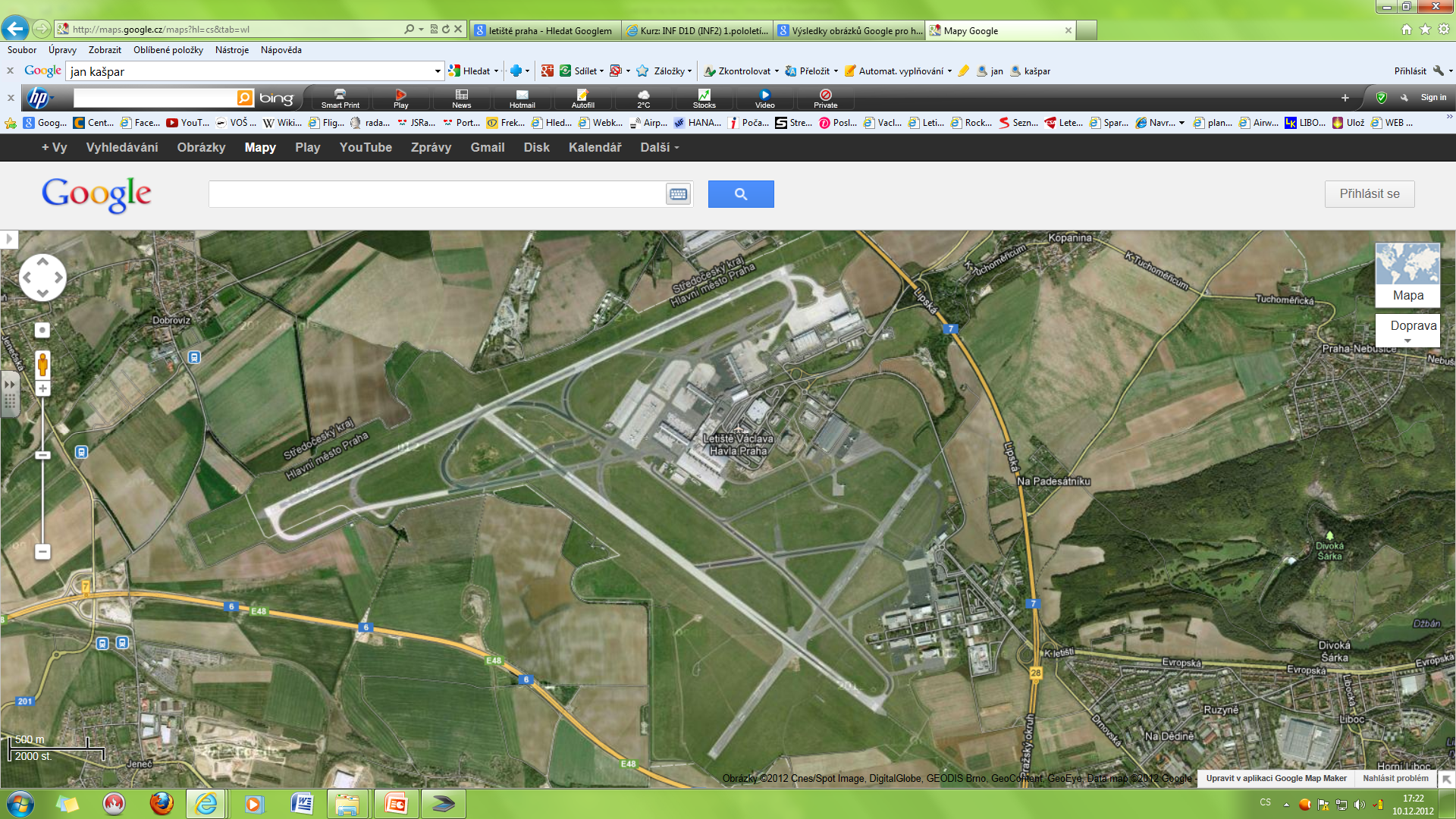 největším letištěm v ČR
druhým největším ve střední a východní Evropě
cestujících   11 788 629 za rok    
     nákladu  62 688 997 kg za rok
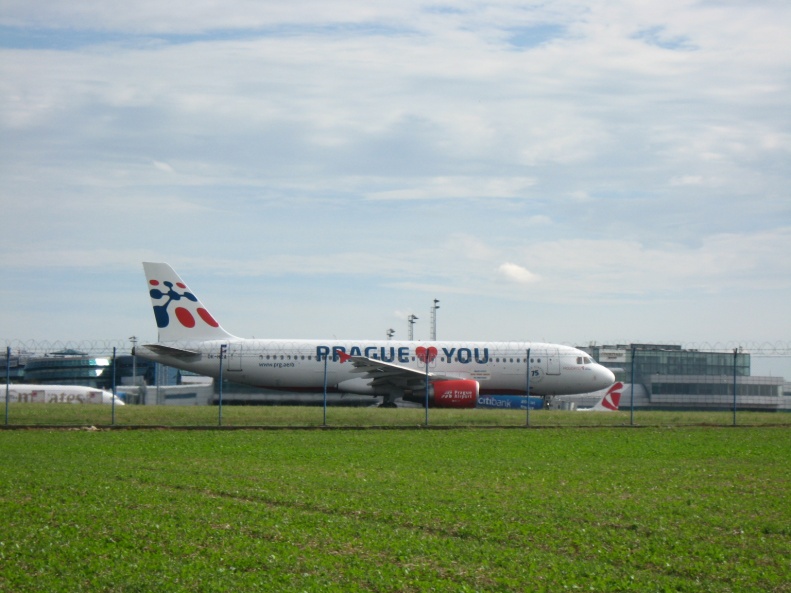 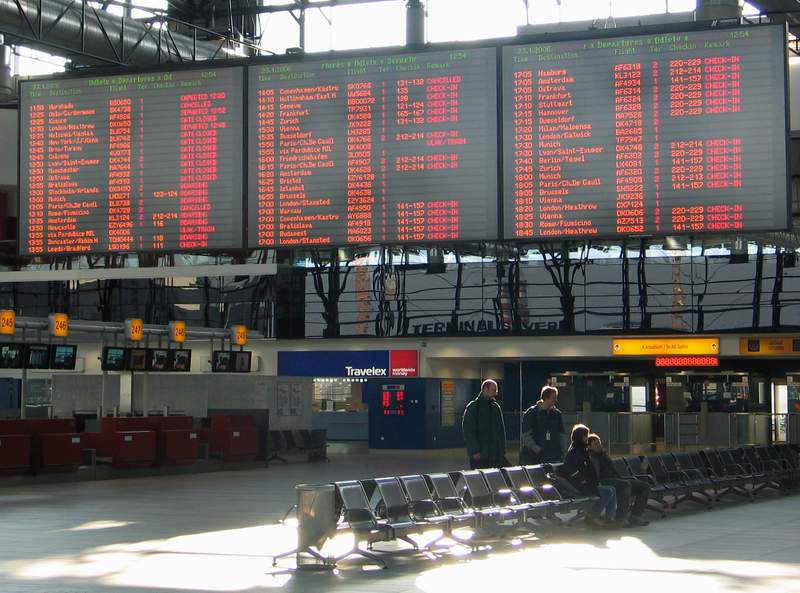 Letiště dnes
Terminál 1
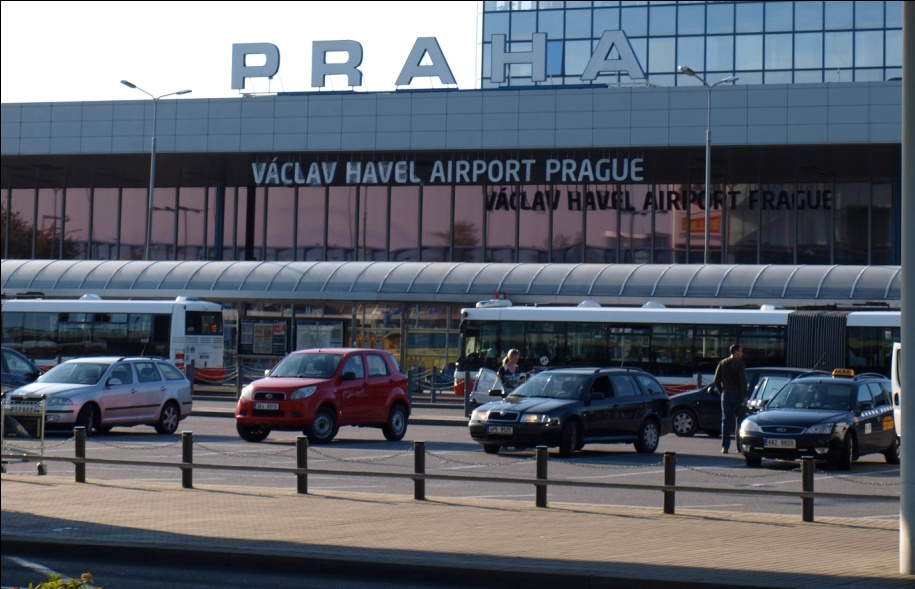 původní terminál z 1968
prsty A a B
lety mimo Schengenský prostor
B
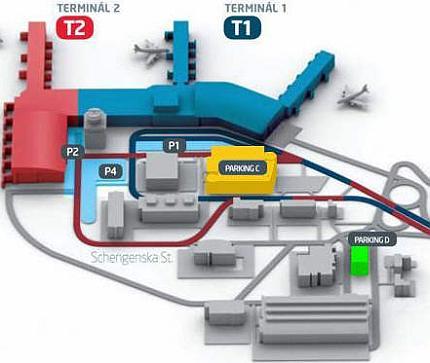 A
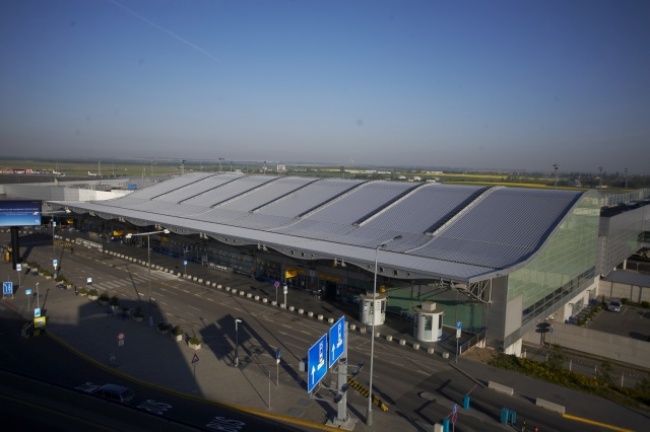 Letiště dnes
Terminál 2
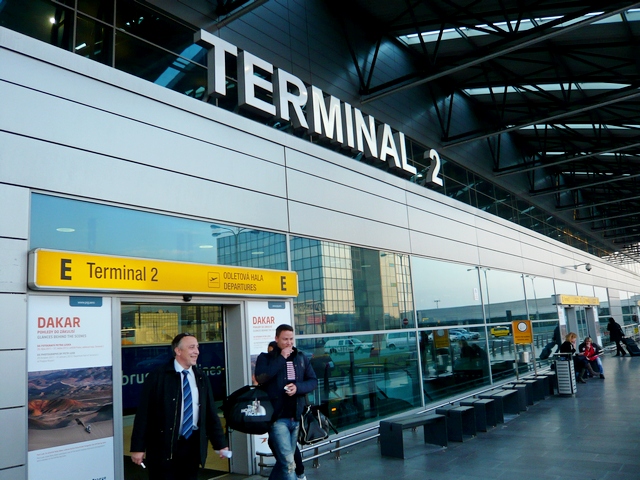 lety do Schengenského prostoru
výstavba 2002 - 2005
prsty C a D
C
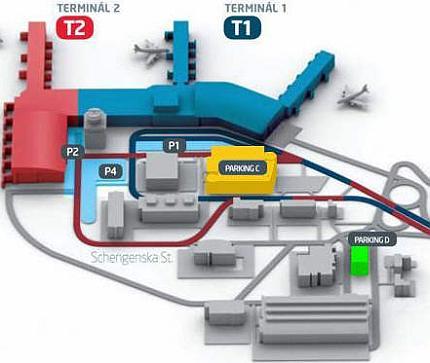 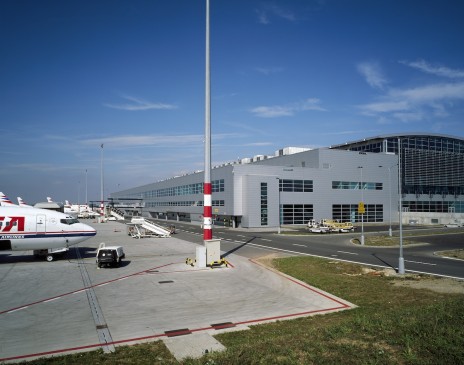 D
Letiště dnes
Terminál 3
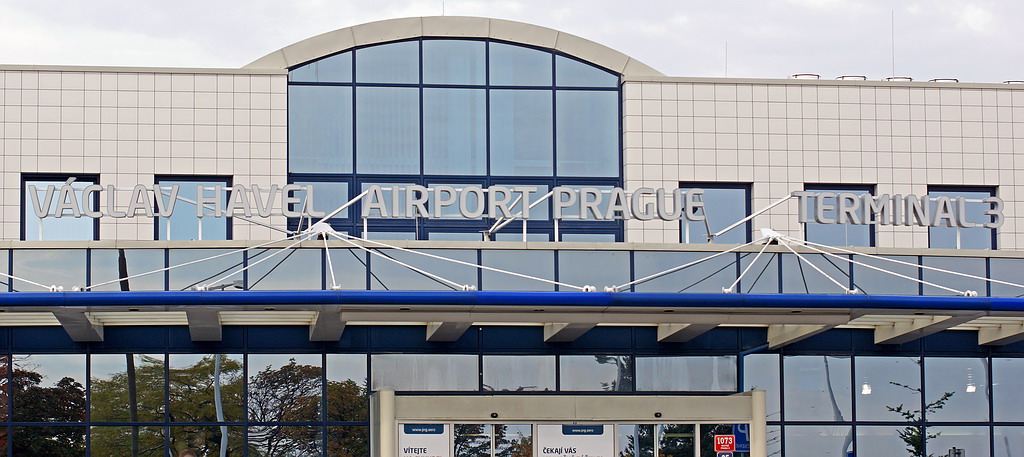 tzv. staré letiště
přílety nebo odlety malých soukromých letadel
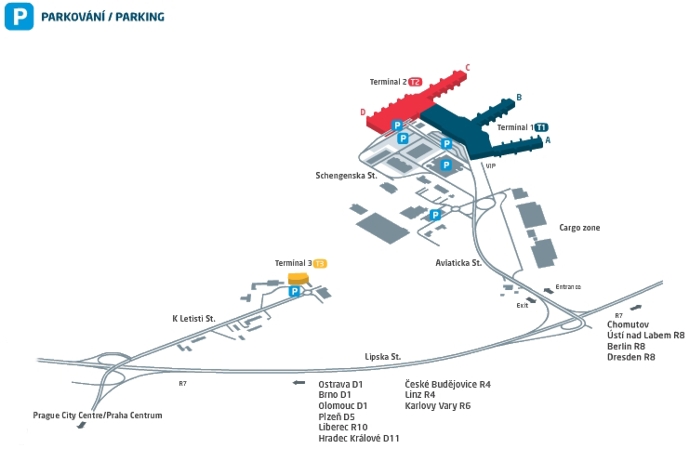 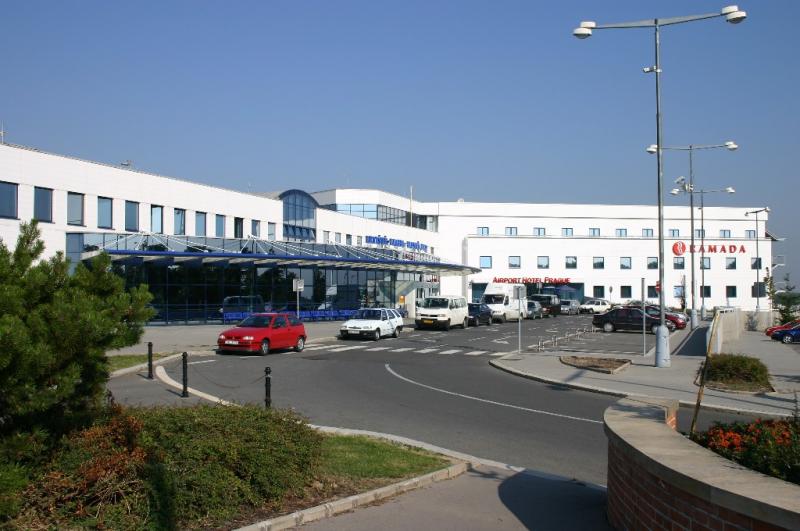 Ekologie
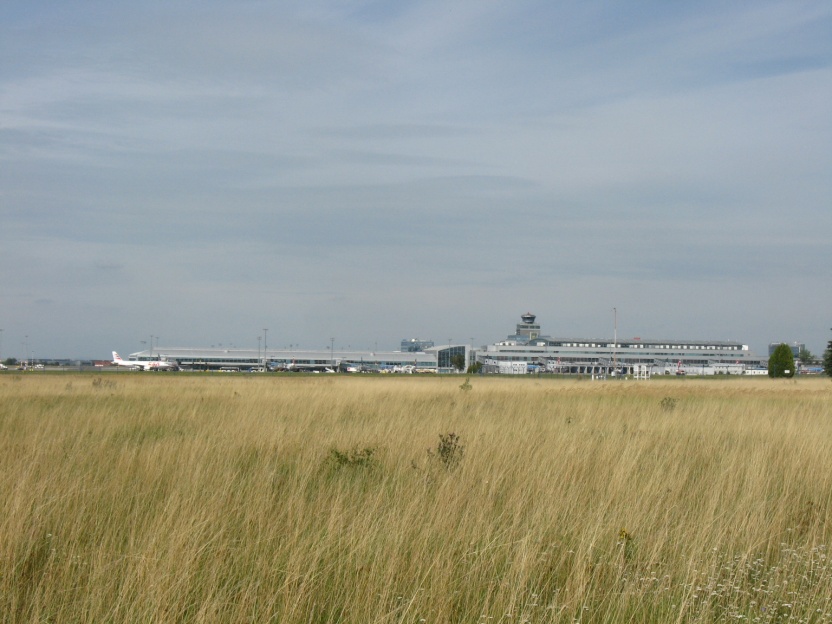 čištění podzemních vod
čistota ovzduší
snižování hluku
Austrian Airlines
     Holydays Czech Airlines
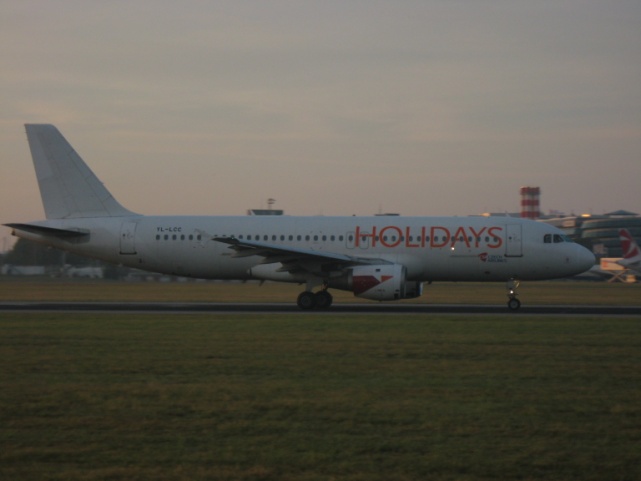 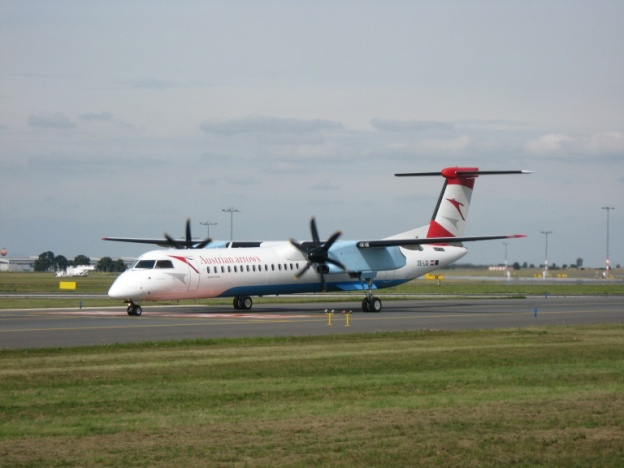 Letecké společnosti
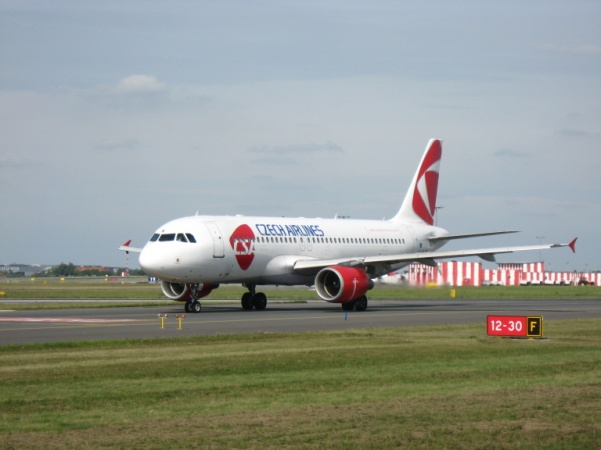 74 leteckých společností
Z toho 53 obsluhuje pravidelné linky
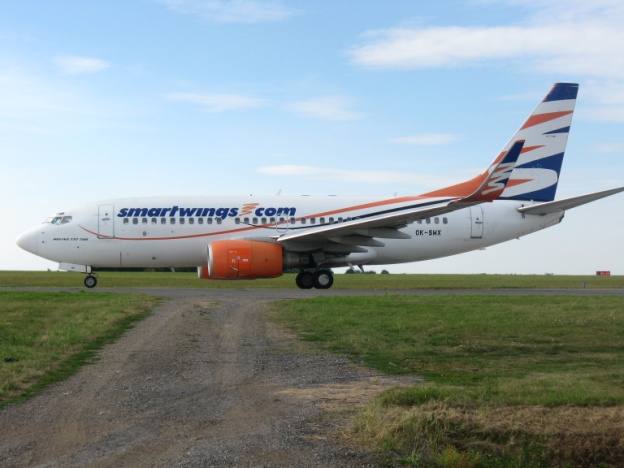 14 chartové lety
7 tzv. Cargo linky
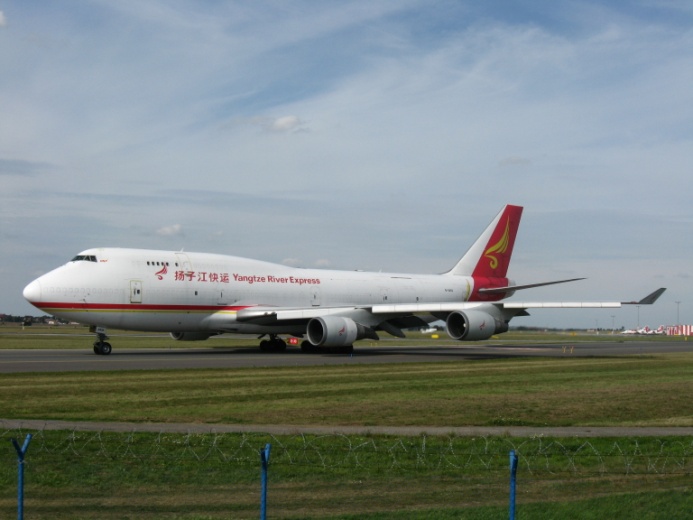 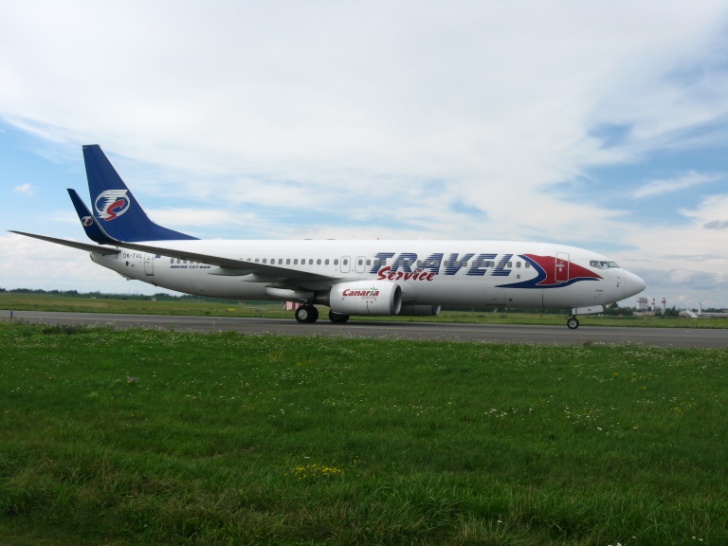 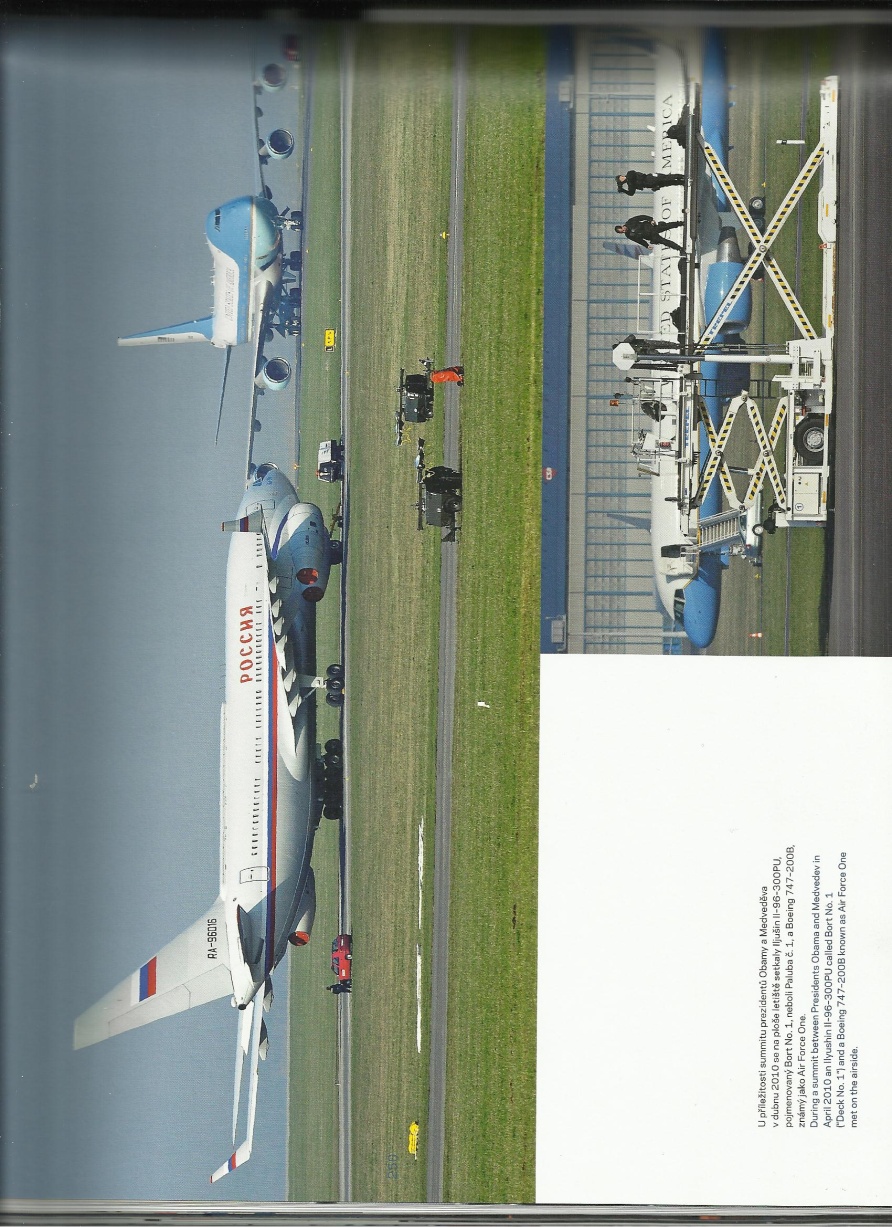 Výjimečná letadla
v dubnu 2010-Iljušin Il-96-300PU-Bort No. 1 (Paluba č. 1)
     Boeing 747-200B-Air Force One  



     Boeing 757-200-Air Force Two
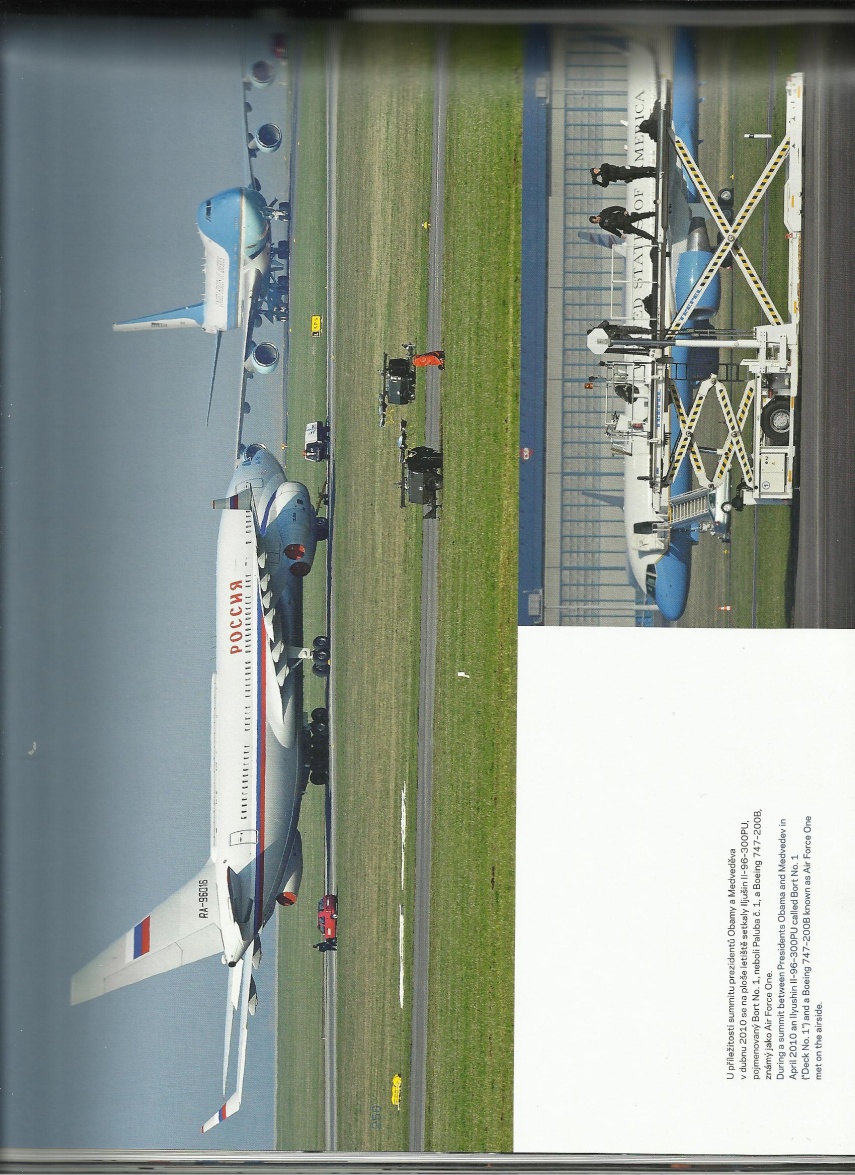 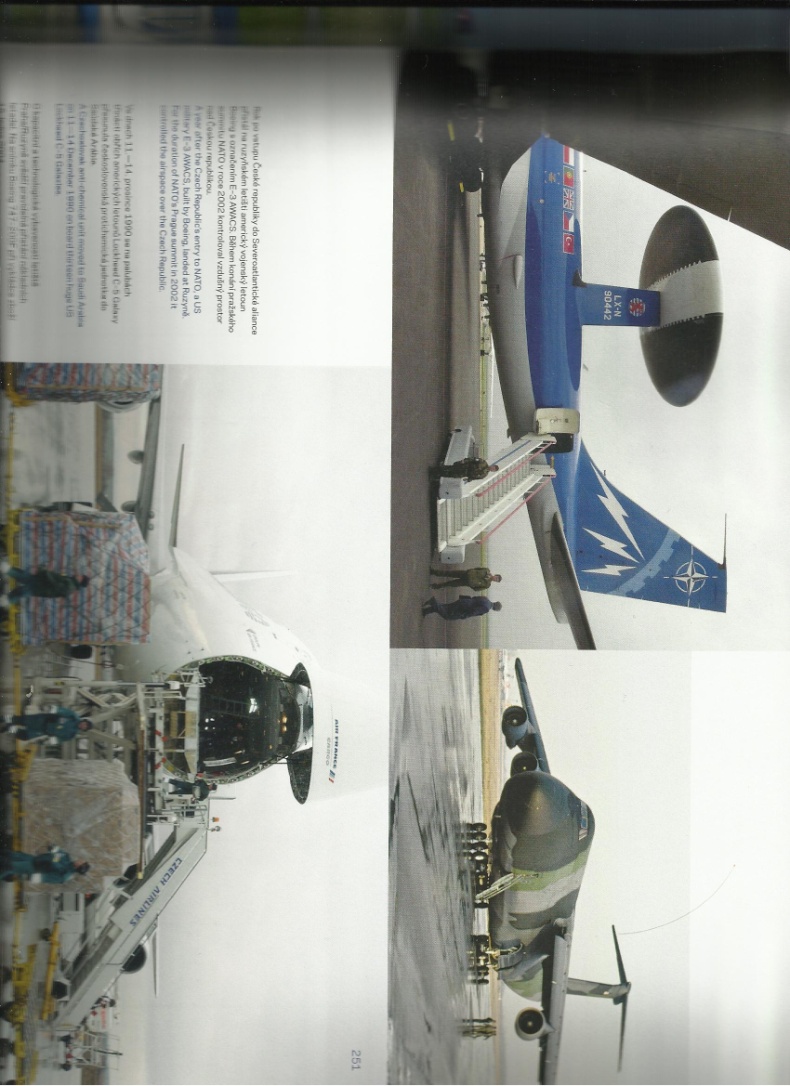 E-3 AWACS
     pražský summit NATO v roce 2002
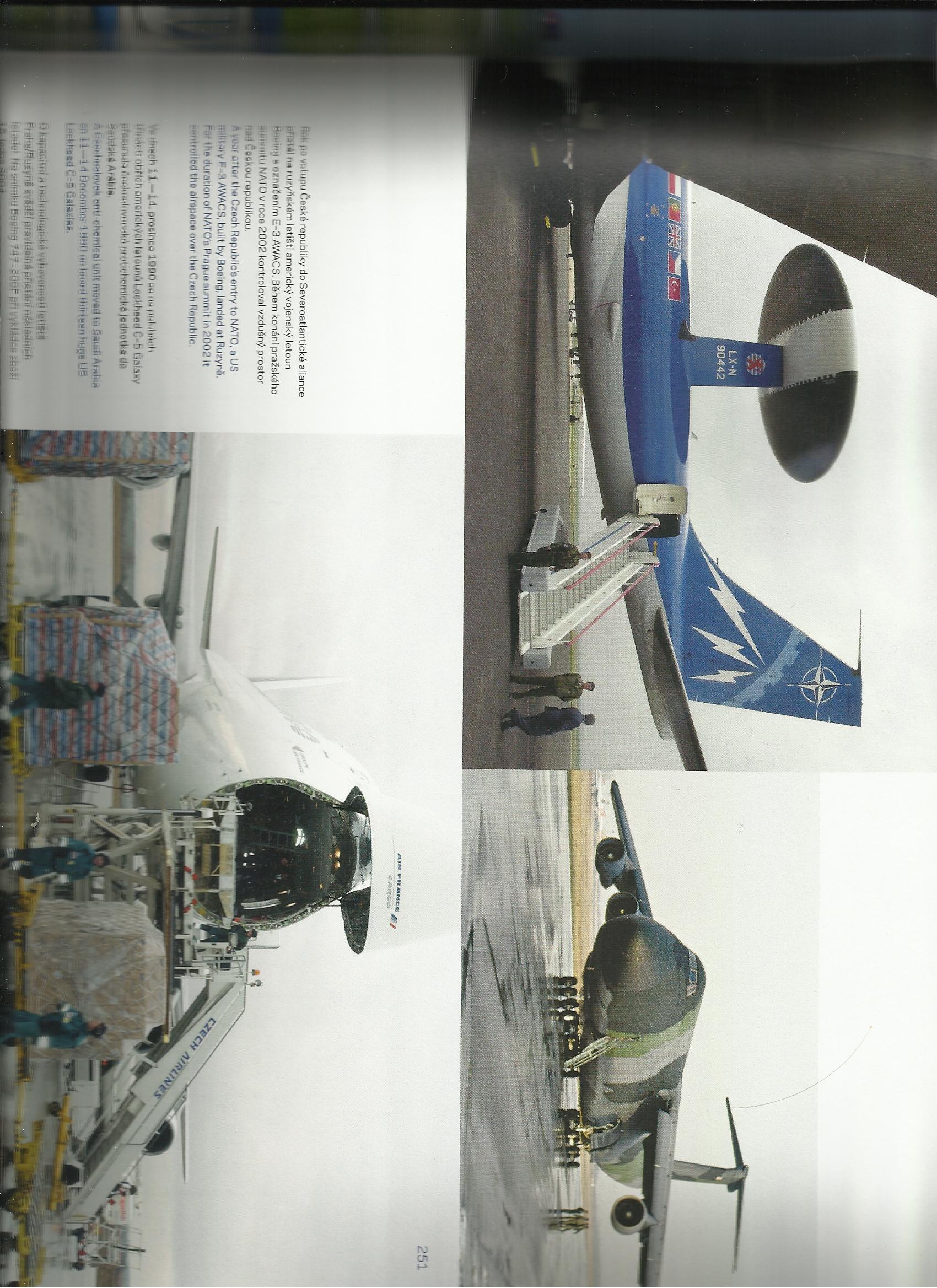 11.-14.12.1990
Lockheed C-5 Galaxi
Letiště pro veřejnost
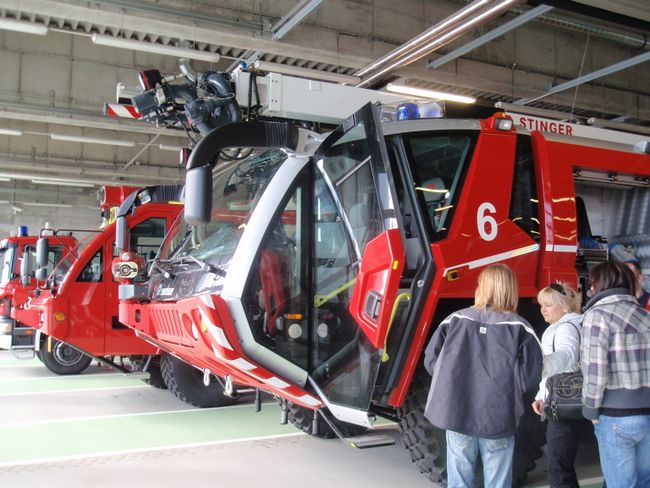 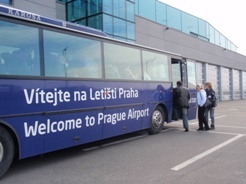 exkurze
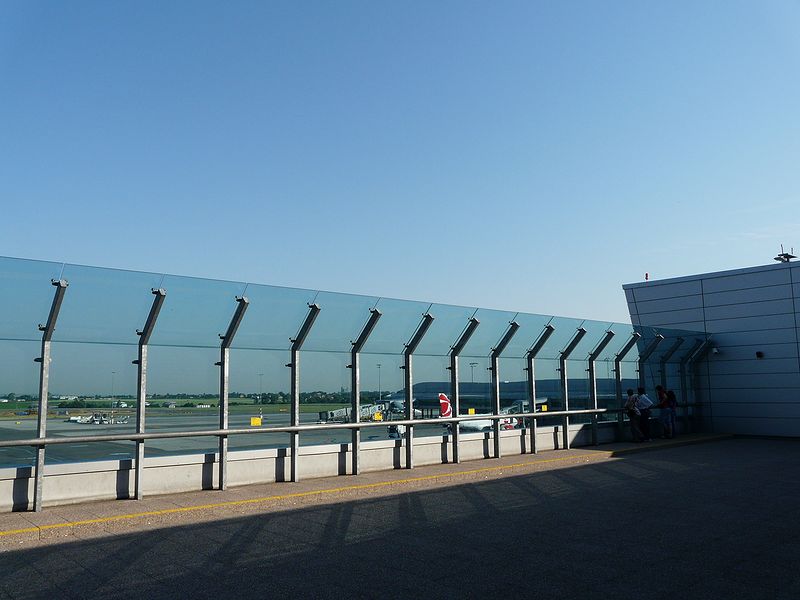 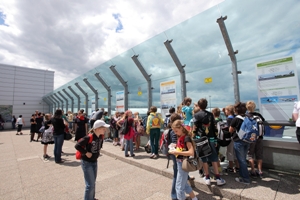 vyhlídková terasa
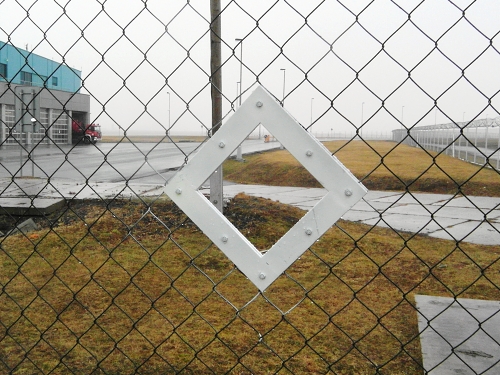 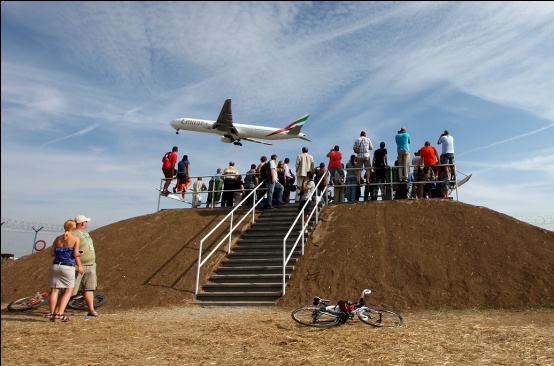 otvory v plotech a valy
Plány do budoucna
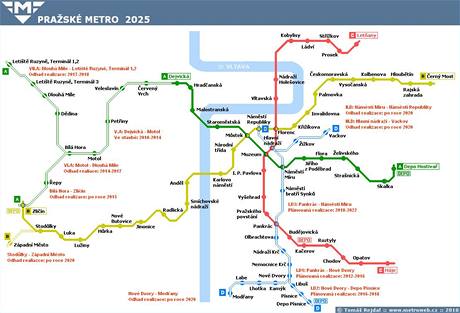 prodloužení trasy metra A
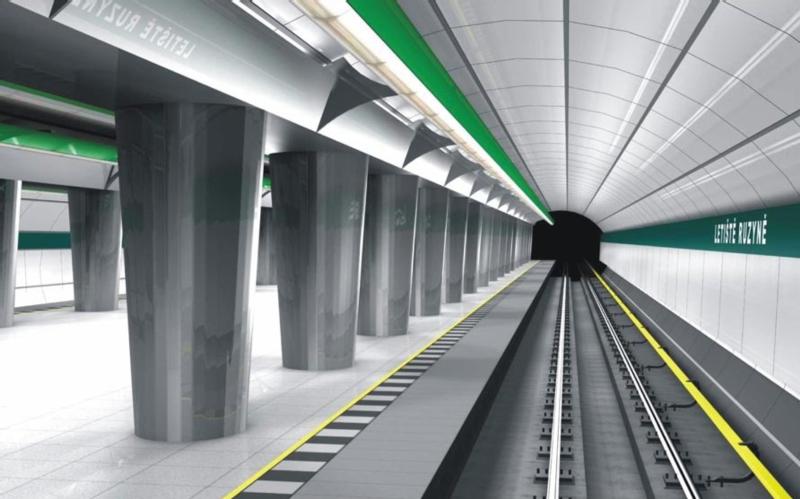 RWY 06R/24L – nová dráha
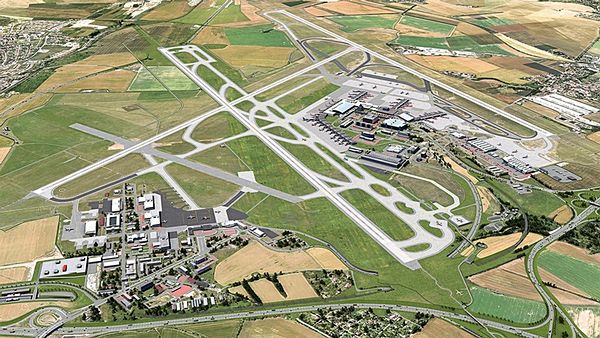 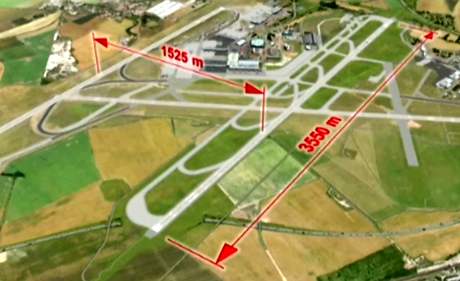 Děkuji za pozornost
Seznam zdrojů
Kniha Letiště Praha		autor projektu: Hubert slavík

Internet: www.wikipedie.org
	www.google.cz
	www.youtube.com

Obrázky: www.google.cz
	www.youtube.com
	Kniha Letiště Praha
	Petr Beneš

Práci vypracoval: Petr Beneš DL2